Aglavaine et Sélyselte (1497699)
February 29 2012 at 10:02:28
Almanach : 1896 : 12e année (1803909)
July 4 2012 at 10:07:25
Almanach des coopérateurs belges pour 1896 (314479)
December 8 2009 at 3:12:35
Art et socialisme (902109)
August 19 2011 at 10:08:41
Bibliothèque de propagande (1275305)
January 9 2012 at 4:01:38
Code administratif de l'enseignement primaire ou texte et commentaire des lois et règlements concernant l'instruction primaire en Belgique (328784)
February 11 2010 at 1:02:48
Collection drapeaux et bannières (351415)
March 26 2010 at 10:03:20
Collection gadgets et objets (265890)
June 18 2009 at 4:06:44
Collection électorale (266699)
June 24 2009 at 4:06:16
Collection livrets ouvriers (265895)
June 18 2009 at 4:06:06
Collection photos (265894)
June 18 2009 at 4:06:46
Collection périodiques (449145)
January 10 2011 at 11:01:49
Collection Sociétés Coopératives (526805)
February 18 2011 at 1:02:22
Compte rendu du XIIe Congrès annuel tenu les 5 et 6 avril 1896 (1561570)
March 26 2012 at 11:03:18
Comptes-rendus, conférences, congrès, discours, lois, rapports (1275005)
January 9 2012 at 4:01:49
Conseil national de Protection de la jeunesse et Comité de Protection de la jeunesse (4027077)
October 20 2015 at 2:10:35
Coopération et socialisme (314759)
December 9 2009 at 2:12:41
Des limites de la philosophie (2213126)
January 29 2013 at 11:01:30
Discours (1275068)
January 9 2012 at 4:01:40
Fédération verviétoise du Parti socialiste   (265201)
June 17 2009 at 8:06:37
Fonds Alex Fontaine-Borguet (265293)
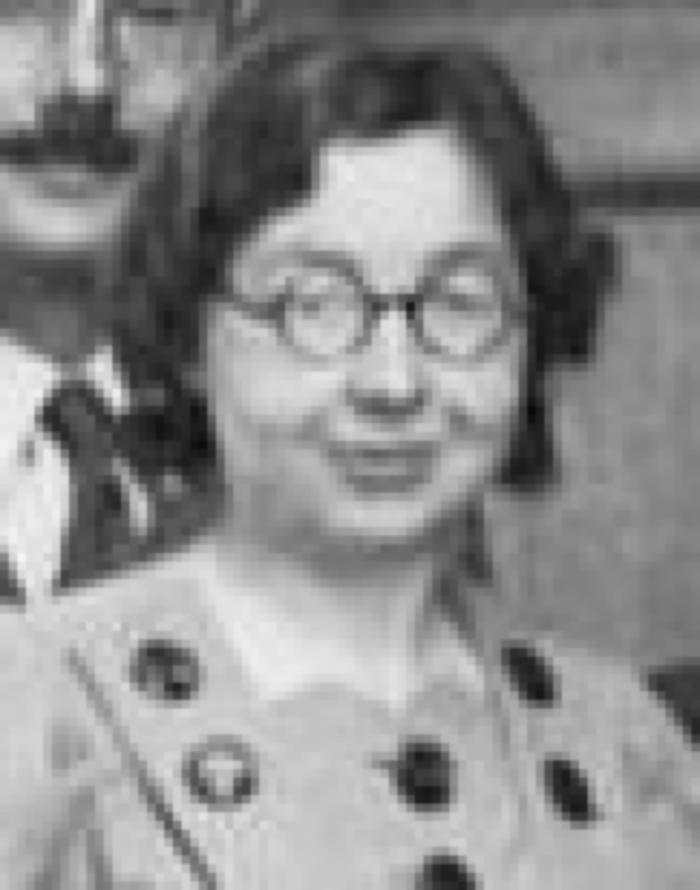 June 17 2009 at 11:06:37
Fonds Catherine Gillon (265300)
June 17 2009 at 11:06:26
Fonds Christiane Wéry (265883)
June 18 2009 at 3:06:27
Fonds Christian Léonet (265329)
June 17 2009 at 12:06:10
Fonds Célestin Demblon (265275)
June 17 2009 at 10:06:02
Fonds d'archives d'institutions (526008)
February 18 2011 at 11:02:36
Fonds Elisa Devlieger (265285)
June 17 2009 at 10:06:01
Fonds Grévesse (265306)
June 17 2009 at 11:06:32
Fonds Jean Nihon (265154)
June 16 2009 at 4:06:38
Fonds Léon Brockus (265245)
June 17 2009 at 9:06:31
Fonds Marcel Lantin (407950)
November 8 2010 at 10:11:33
Fonds Paul Bolland (415264)
December 2 2010 at 3:12:20
Fonds USC Bressoux (265103)
June 16 2009 at 3:06:37
Fonds USC Grâce-Berleur (265129)
June 16 2009 at 4:06:51
Friedrich Engels (1168974)
November 23 2011 at 3:11:04
Heber Friedrich Engels (990985)
September 16 2011 at 10:09:19
Heures de travail et salaires : étude sur l'amélioration directe de la Condition des ouvriers industriels (328990)
February 11 2010 at 1:02:49
Histoire du mouvement ouvrier en Belgique 1830-1914 : Table des matières (3753425)
March 26 2015 at 2:03:42
IX ème rapport annuel du Comité directeur de la Fédération ouvrière suisse et du Secrétariat ouvrier suisse pour l'année 1895; Le congrès ouvrier de Winterthour du 6 avril 1896; Conflits et grèves en 1895 (327429)
February 11 2010 at 1:02:44
La moralité de la doctrine évolutive (1905769)
September 3 2012 at 12:09:30
L'Anarchie : sa philosophie, son idéal (326619)
February 11 2010 at 1:02:41
Le collectivisme (645871)
April 14 2011 at 11:04:25
Le "conscrit" aux assises : le procès de Louis De Brouckère et Jules Lekeu (1672065)
May 4 2012 at 9:05:20
Le manifeste du parti communiste : Aperçu sur le socialisme scientifique (326713)
February 11 2010 at 1:02:41
Le pain gratuit (328158)
February 11 2010 at 1:02:46
Les lois sociologiques (326803)
February 11 2010 at 1:02:42
Les salaires ed la famille ouvrière : rapport (328985)
February 11 2010 at 1:02:49
Livrets d'ouvrier (2899925)
December 13 2013 at 11:12:10
Philosophie du déterminisme : réflexions sociales (1905746)
September 3 2012 at 12:09:22
Politique familiale (1274106)
January 9 2012 at 3:01:54
Premières notions d'économie sociale (328091)
February 11 2010 at 1:02:46
Périodiques (1275385)
January 9 2012 at 4:01:04
Robert Owen : un socialiste pratique (1011646)
September 22 2011 at 9:09:08
Socialisme et vie politique (1274625)
January 9 2012 at 3:01:38
Séries et collections (1275205)
January 9 2012 at 4:01:03
Statuts de l'Union Suisse des Arts et Métiers : Révisés partiellement en 1894 (327434)
February 11 2010 at 1:02:44